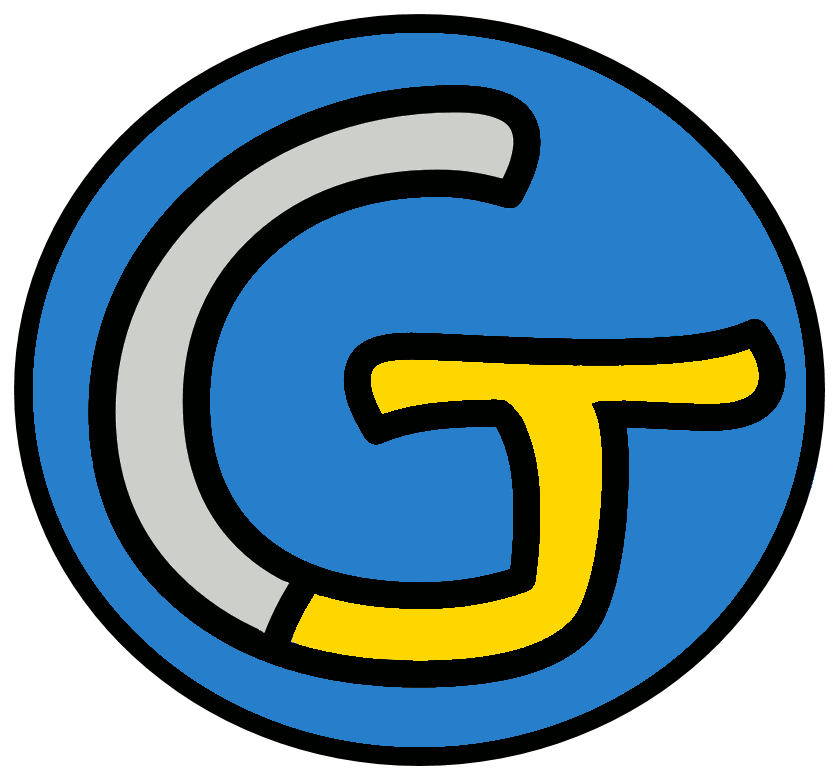 Français – Langage oral
Parler devant ses camarades
 Présenter un article
Cette année, nous allons travailler sur l’oral, et plus particulièrement sur la présentation de diverses choses devant ses camarades.
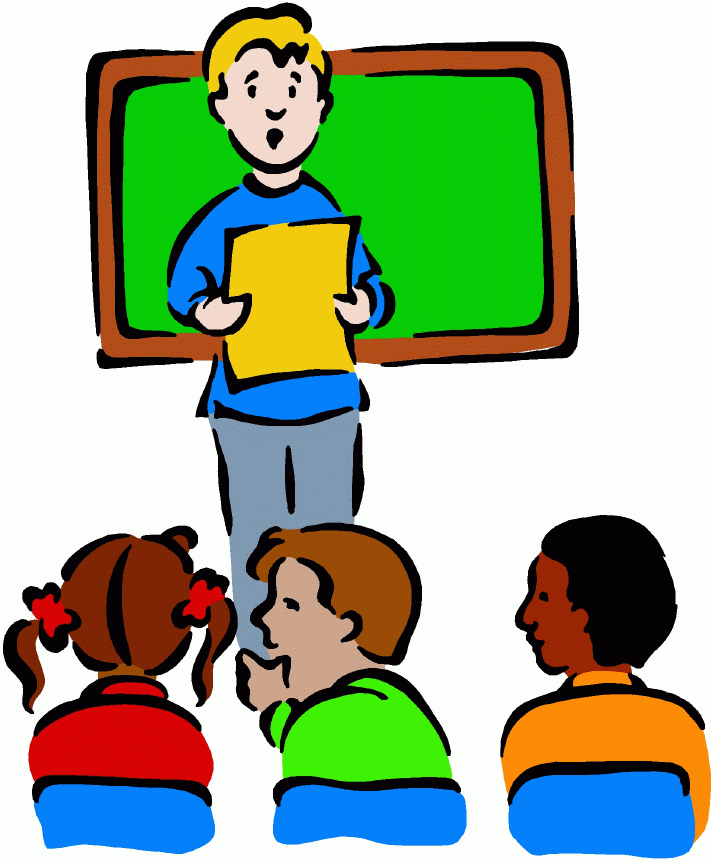 Nous allons commencer par travailler sur des articles.
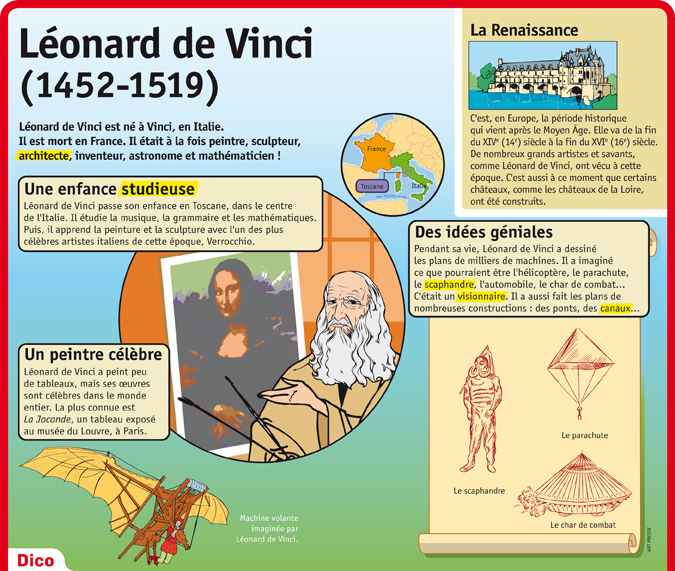 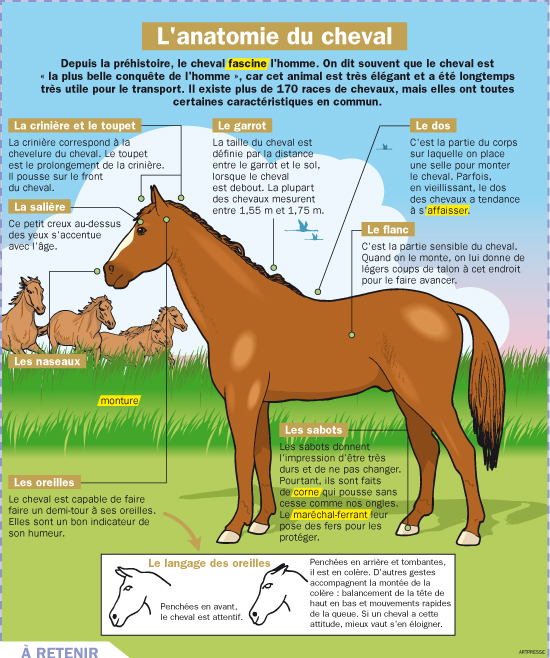 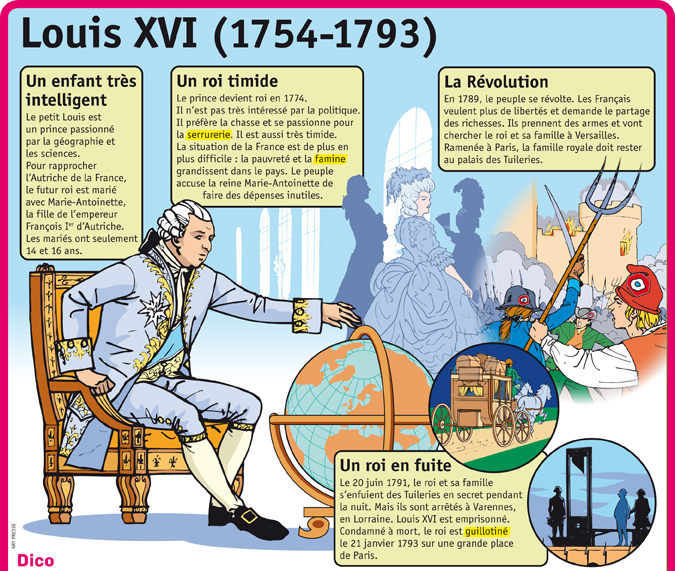 Chacun votre tour, vous viendrez présenter un article à la classe, expliquer ce qu’il raconte et répondre aux questions de vos camarades.
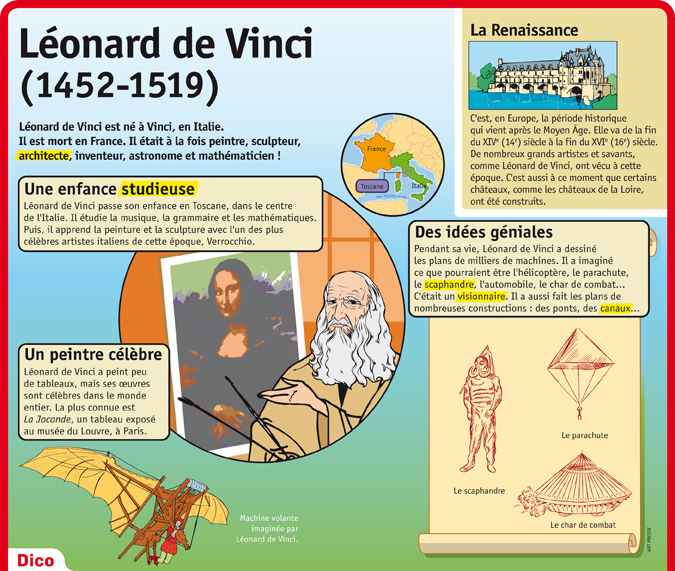 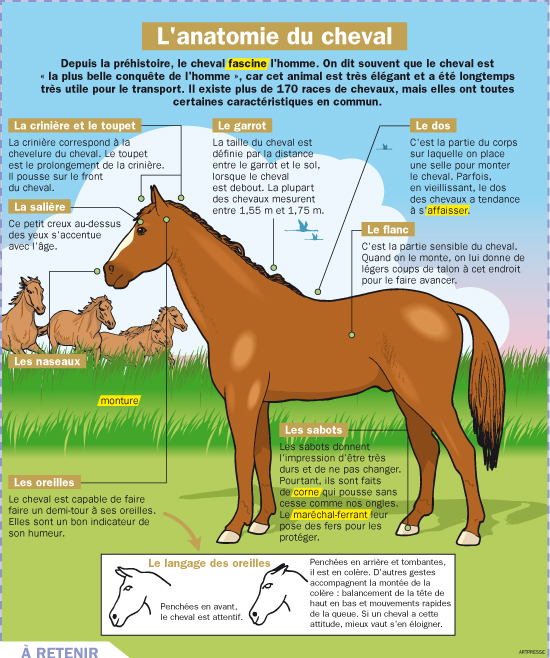 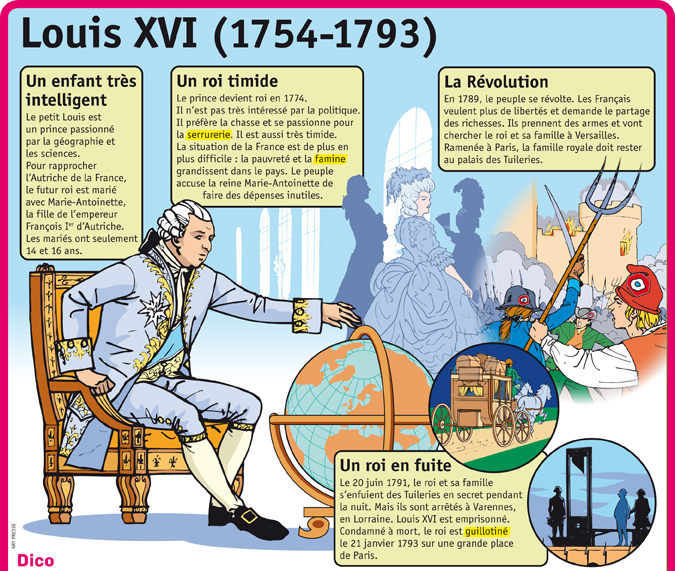 Bien sûr, c’est un travail qui nécessite une bonne préparation : 
une présentation ne s’improvise pas !
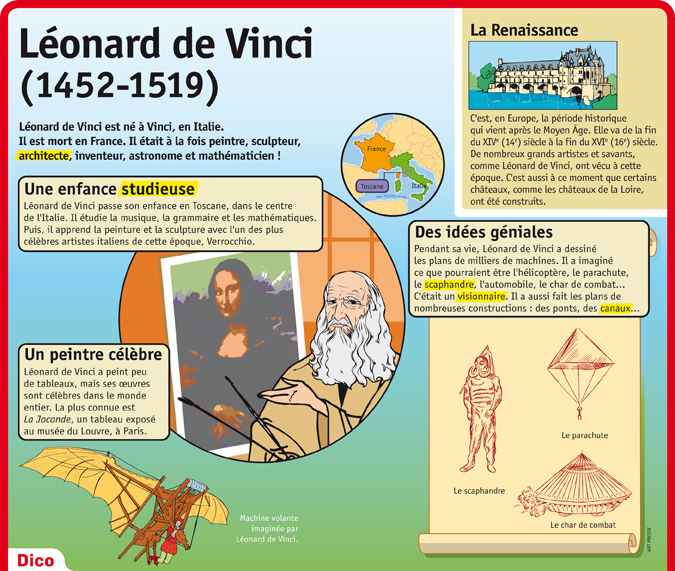 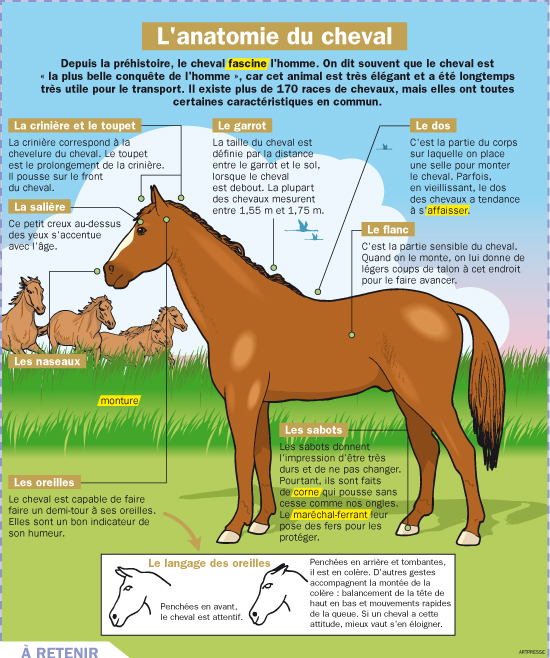 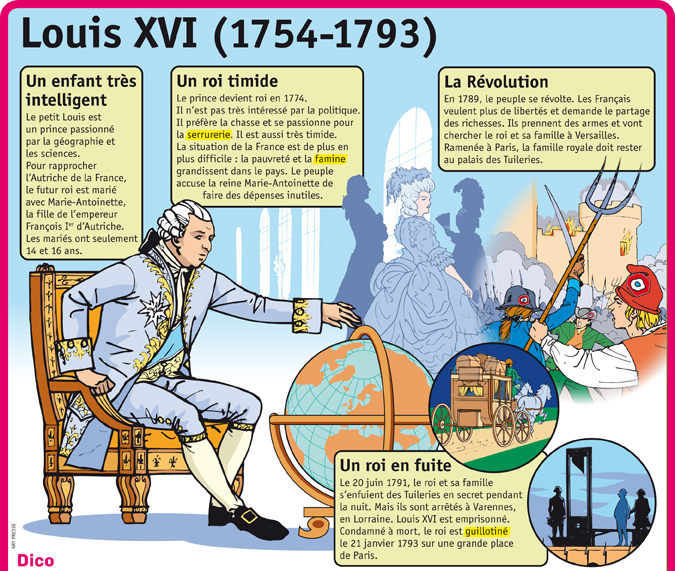 Nous allons donc aujourd’hui réfléchir ensemble à cette présentation :
 Qu’est-ce que c’est ?
 Comment faire une présentation réussie ?
 Comment préparer une présentation ?
Pour vous aider à réfléchir, vous allez travailler sur un article
et vous allez imaginer que vous deviez le présenter.
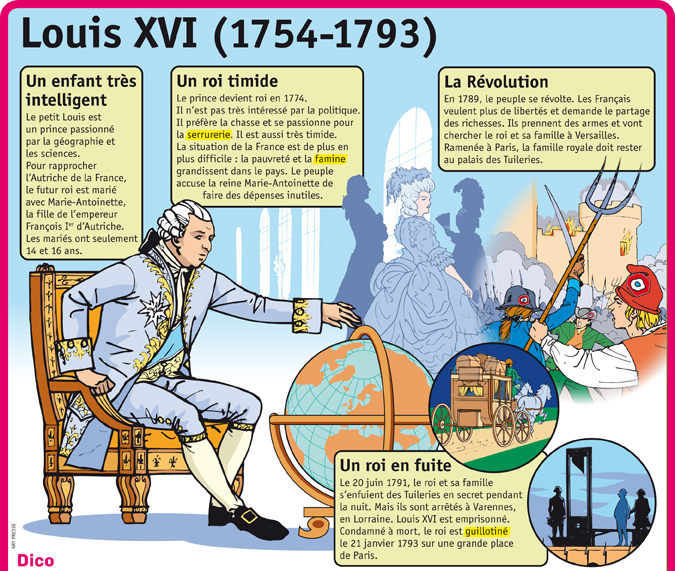 Vous allez réfléchir et répondre à des questions :
 Trouvez deux choses qui nous permettront de dire qu’une présentation est réussie.
 Trouvez deux choses qu’il faut faire pour faire une bonne présentation.
 Trouvez deux choses qu’il ne faut pas faire pour faire une bonne présentation.
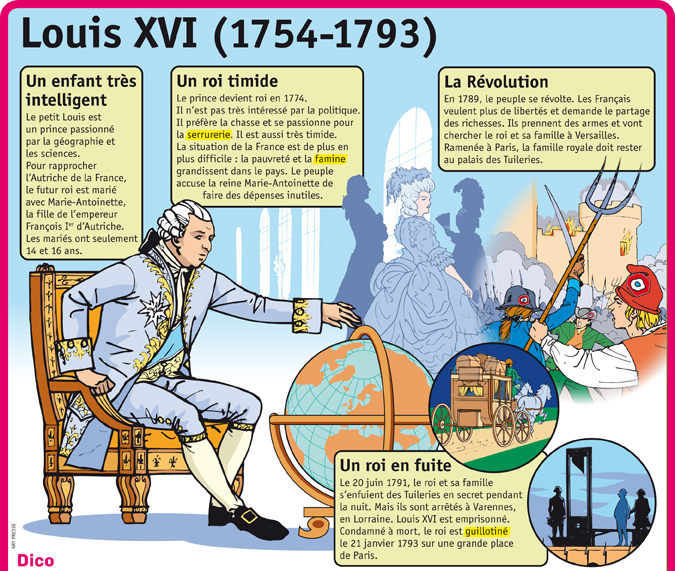  Trouvez deux conseils qu’on peut se donner pour bien préparer sa présentation.
Au travail !
 Trouvez deux choses qui nous permettront de dire qu’une présentation est réussie.
 Trouvez deux choses qu’il faut faire pour faire une bonne présentation.
 Trouvez deux choses qu’il ne faut pas faire pour faire une bonne présentation.
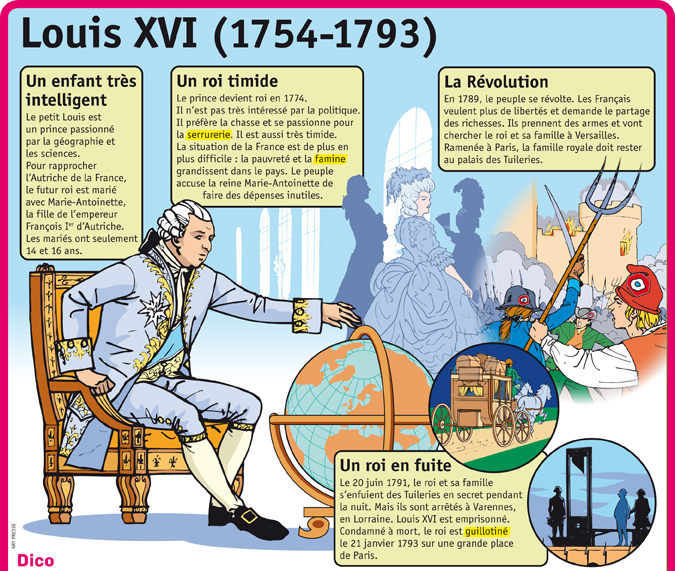  Trouvez deux conseils qu’on peut se donner pour bien préparer sa présentation.
Mettons en commun vos réponses.
 Trouvez deux choses qui nous permettront de dire qu’une présentation est réussie.
Mettons en commun vos réponses.
 Trouvez deux choses qu’il faut faire pour faire une bonne présentation.
Mettons en commun vos réponses.
 Trouvez deux choses qu’il ne faut pas faire pour faire une bonne présentation.
Mettons en commun vos réponses.
 Trouvez deux conseils qu’on peut se donner pour bien préparer sa présentation.
Rendez-vous une prochaine fois pour le choix des articles !